Psychology
Chapter 16 THERAPY AND TREATMENT
PowerPoint Image Slideshow
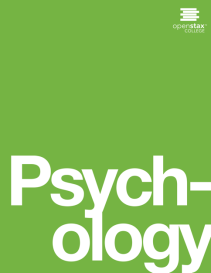 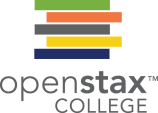 Figure 16.1
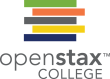 Many forms of therapy have been developed to treat a wide array of problems. These marines who served in Iraq and Afghanistan, together with community mental health volunteers, are part of the Ocean Therapy program at Camp Pendleton, a program in which learning to surf is combined with group discussions. The program helps vets recover, especially vets who suffer from post-traumatic stress disorder (PTSD).
This OpenStax ancillary resource is © Rice University under a CC-BY 4.0 International license; it may be reproduced or modified but must be attributed to OpenStax, Rice University and any changes must be noted. Any images credited to other sources are similarly available for reproduction, but must be attributed to their sources.
Figure 16.2
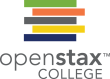 The percentage of adults who received mental health treatment in 2004–2008 is shown. Adults seeking treatment increased slightly from 2004 to 2008.
This OpenStax ancillary resource is © Rice University under a CC-BY 4.0 International license; it may be reproduced or modified but must be attributed to OpenStax, Rice University and any changes must be noted. Any images credited to other sources are similarly available for reproduction, but must be attributed to their sources.
Figure 16.3
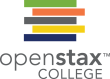 About one-third to one-half of U.S. adolescents (ages 8–15) with mental disorders receive treatment, with behavior-related disorders more likely to be treated.
This OpenStax ancillary resource is © Rice University under a CC-BY 4.0 International license; it may be reproduced or modified but must be attributed to OpenStax, Rice University and any changes must be noted. Any images credited to other sources are similarly available for reproduction, but must be attributed to their sources.
Figure 16.4
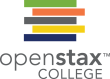 This painting by Francisco Goya, called The Madhouse, depicts a mental asylum and its inhabitants in the early 1800s. It portrays those with psychological disorders as victims.
This OpenStax ancillary resource is © Rice University under a CC-BY 4.0 International license; it may be reproduced or modified but must be attributed to OpenStax, Rice University and any changes must be noted. Any images credited to other sources are similarly available for reproduction, but must be attributed to their sources.
Figure 16.5
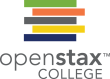 This painting by Tony Robert-Fleury depicts Dr. Philippe Pinel ordering the removal of chains from patients at the Salpêtrière asylum in Paris.
This OpenStax ancillary resource is © Rice University under a CC-BY 4.0 International license; it may be reproduced or modified but must be attributed to OpenStax, Rice University and any changes must be noted. Any images credited to other sources are similarly available for reproduction, but must be attributed to their sources.
Figure 16.6
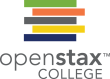 Dorothea Dix was a social reformer who became an advocate for the indigent insane and was instrumental in creating the first American mental asylum. She did this by relentlessly lobbying state legislatures and Congress to set up and fund such institutions.
This OpenStax ancillary resource is © Rice University under a CC-BY 4.0 International license; it may be reproduced or modified but must be attributed to OpenStax, Rice University and any changes must be noted. Any images credited to other sources are similarly available for reproduction, but must be attributed to their sources.
Figure 16.7
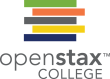 Of the homeless individuals in U.S. shelters, about one-quarter have a severe mental illness (HUD, 2011).
Correctional institutions also report a high number of individuals living with mental illness. (credit a: modification of work by C.G.P. Grey; credit b: modification of work by Bart Everson)
This OpenStax ancillary resource is © Rice University under a CC-BY 4.0 International license; it may be reproduced or modified but must be attributed to OpenStax, Rice University and any changes must be noted. Any images credited to other sources are similarly available for reproduction, but must be attributed to their sources.
Figure 16.8
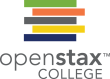 Therapy with children may involve play. (credit: “LizMarie_AK”/Flick4)
This OpenStax ancillary resource is © Rice University under a CC-BY 4.0 International license; it may be reproduced or modified but must be attributed to OpenStax, Rice University and any changes must be noted. Any images credited to other sources are similarly available for reproduction, but must be attributed to their sources.
Figure 16.9
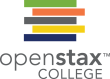 This is the famous couch in Freud’s consulting room. Patients were instructed to lie comfortably on the couch and to face away from Freud in order to feel less inhibited and to help them focus. Today, a psychotherapy patient is not likely to lie on a couch; instead he is more likely to sit facing the therapist (Prochaska & Norcross, 2010). (credit: Robert Huffstutter)
This OpenStax ancillary resource is © Rice University under a CC-BY 4.0 International license; it may be reproduced or modified but must be attributed to OpenStax, Rice University and any changes must be noted. Any images credited to other sources are similarly available for reproduction, but must be attributed to their sources.
Figure 16.10
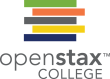 This type of play therapy is known as sandplay or sandtray therapy. Children can set up a three dimensional world using various figures and objects that correspond to their inner state (Kalff, 1991). (credit: Kristina Walter)
This OpenStax ancillary resource is © Rice University under a CC-BY 4.0 International license; it may be reproduced or modified but must be attributed to OpenStax, Rice University and any changes must be noted. Any images credited to other sources are similarly available for reproduction, but must be attributed to their sources.
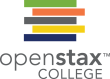 Figure 16.11
Exposure therapy seeks to change the response to a conditioned stimulus (CS). An unconditioned stimulus is presented over and over just after the presentation of the conditioned stimulus. This figure shows conditioning as conducted in Mary Cover Jones’ 1924 study.
This OpenStax ancillary resource is © Rice University under a CC-BY 4.0 International license; it may be reproduced or modified but must be attributed to OpenStax, Rice University and any changes must be noted. Any images credited to other sources are similarly available for reproduction, but must be attributed to their sources.
Figure 16.12
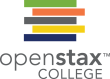 This person suffers from arachnophobia (fear of spiders). Through exposure therapy he is learning how to face his fear in a controlled, therapeutic setting. (credit: “GollyGforce – Living My Worst Nightmare”/Flickr)
This OpenStax ancillary resource is © Rice University under a CC-BY 4.0 International license; it may be reproduced or modified but must be attributed to OpenStax, Rice University and any changes must be noted. Any images credited to other sources are similarly available for reproduction, but must be attributed to their sources.
Figure 16.13
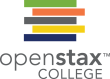 Your emotional reactions are the result of your thoughts about the situation rather than the situation itself. For instance, if you consistently interpret events and emotions around the themes of loss and defeat, then you are likely to be depressed. Through therapy, you can learn more logical ways to interpret situations.
This OpenStax ancillary resource is © Rice University under a CC-BY 4.0 International license; it may be reproduced or modified but must be attributed to OpenStax, Rice University and any changes must be noted. Any images credited to other sources are similarly available for reproduction, but must be attributed to their sources.
Figure 16.14
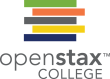 Therapy may occur (a) one-on-one between a therapist and client, or (b) in a group setting. (credit a: modification of work by Connor Ashleigh, AusAID/Department of Foreign Affairs and Trade)
This OpenStax ancillary resource is © Rice University under a CC-BY 4.0 International license; it may be reproduced or modified but must be attributed to OpenStax, Rice University and any changes must be noted. Any images credited to other sources are similarly available for reproduction, but must be attributed to their sources.
Figure 16.15
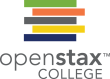 In an individual therapy session, a client works one-on-one with a trained therapist. (credit: Alan Cleaver)
This OpenStax ancillary resource is © Rice University under a CC-BY 4.0 International license; it may be reproduced or modified but must be attributed to OpenStax, Rice University and any changes must be noted. Any images credited to other sources are similarly available for reproduction, but must be attributed to their sources.
Figure 16.16
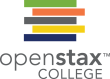 In group therapy, usually 5–10 people meet with a trained therapist to discuss a common issue such as divorce, grief, an eating disorder, substance abuse, or anger management. (credit: Cory Zanker)
This OpenStax ancillary resource is © Rice University under a CC-BY 4.0 International license; it may be reproduced or modified but must be attributed to OpenStax, Rice University and any changes must be noted. Any images credited to other sources are similarly available for reproduction, but must be attributed to their sources.
Figure 16.17
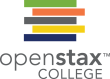 In couples counseling, a therapist helps people work on their relationship. (credit: Cory Zanker)
This OpenStax ancillary resource is © Rice University under a CC-BY 4.0 International license; it may be reproduced or modified but must be attributed to OpenStax, Rice University and any changes must be noted. Any images credited to other sources are similarly available for reproduction, but must be attributed to their sources.
Figure 16.18
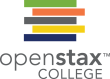 The National Survey on Drug Use and Health shows trends in prevalence of various drugs for ages 12–17, 18–25, and 26 or older.
This OpenStax ancillary resource is © Rice University under a CC-BY 4.0 International license; it may be reproduced or modified but must be attributed to OpenStax, Rice University and any changes must be noted. Any images credited to other sources are similarly available for reproduction, but must be attributed to their sources.
Figure 16.19
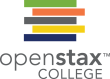 Substance use and abuse costs the United States over $600 billion a year (NIDA, 2012). This addict is using heroin. (credit: "jellymc - urbansnaps"/Flickr)
This OpenStax ancillary resource is © Rice University under a CC-BY 4.0 International license; it may be reproduced or modified but must be attributed to OpenStax, Rice University and any changes must be noted. Any images credited to other sources are similarly available for reproduction, but must be attributed to their sources.
Figure 16.20
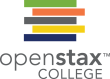 How do your cultural and religious beliefs affect your attitude toward mental health treatment? (credit “top-left”: modification of work by Staffan Scherz; credit “top-left-middle”: modification of work by Alejandra Quintero Sinisterra; credit “top-right-middle”: modification of work by Pedro Ribeiro Simões; credit “top-right”: modification of work by Agustin Ruiz; credit “bottom-left”: modification of work by Czech Provincial Reconstruction Team; credit “bottom-left-middle”: modification of work by Arian Zwegers; credit “bottom-right-middle”: modification of work by “Wonderlane”/Flickr; credit “bottom-right”: modification of work by Shiraz Chanawala)
This OpenStax ancillary resource is © Rice University under a CC-BY 4.0 International license; it may be reproduced or modified but must be attributed to OpenStax, Rice University and any changes must be noted. Any images credited to other sources are similarly available for reproduction, but must be attributed to their sources.